EVENTS!They’re all fun and games…
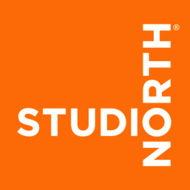 @stacygoebel      #HITMC
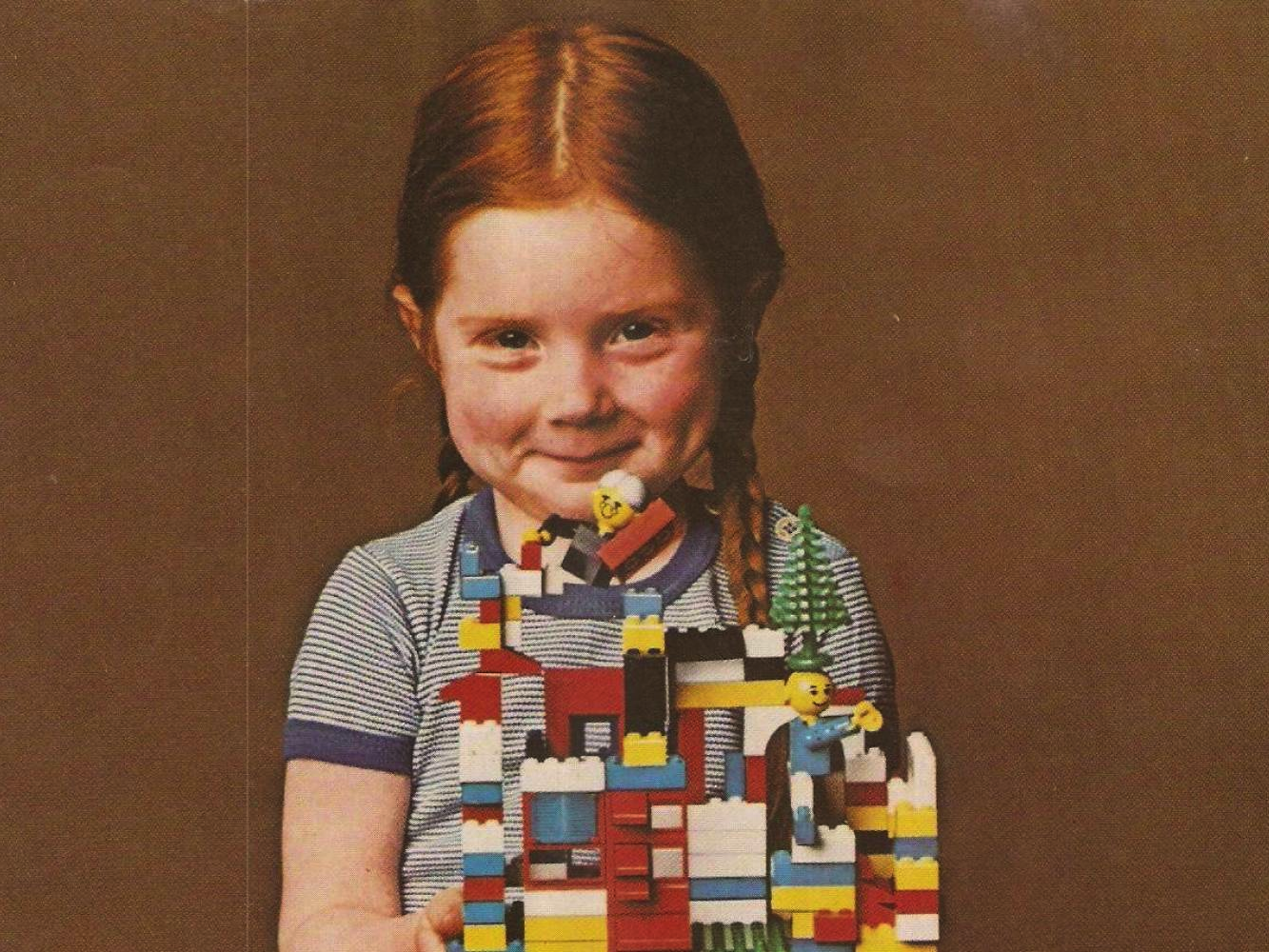 5
TIPS FOR CREATING MEMORABLE TRADESHOW EXPERIENCES
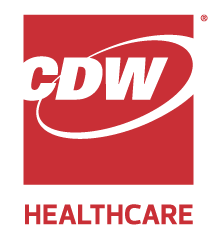 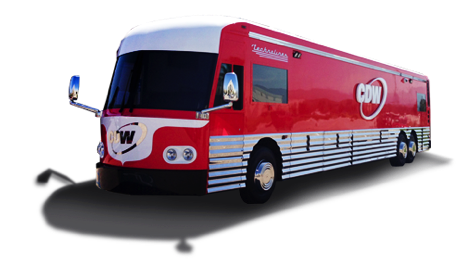 #1
Know yourWHY
@stacygoebel         #HITMC
Create things 
that matter.
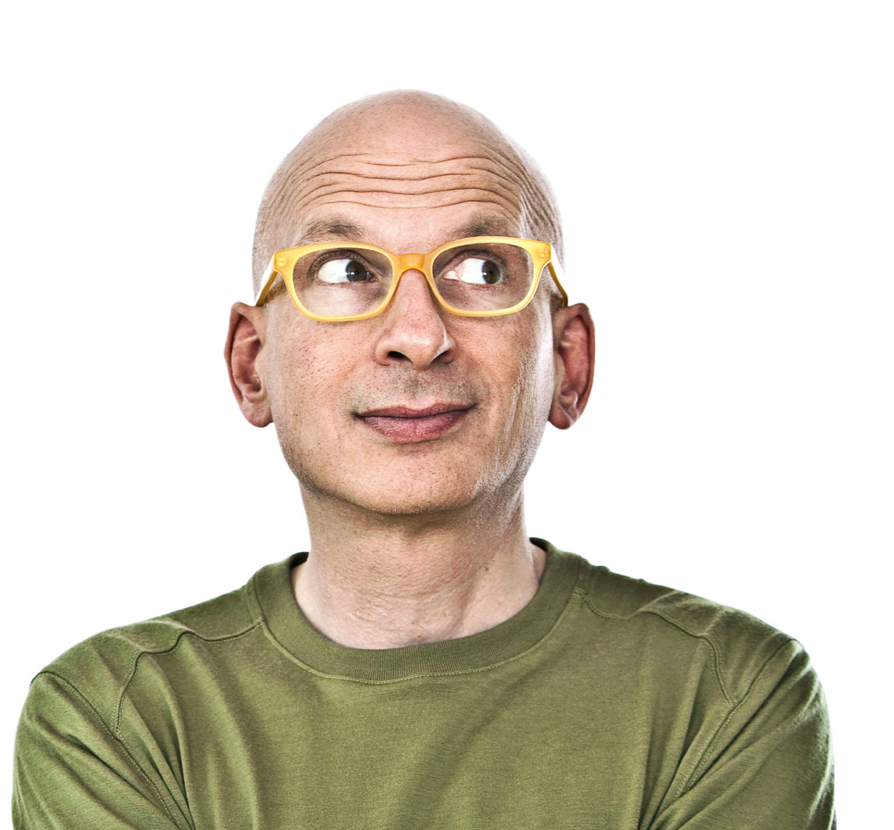 Seth Godin
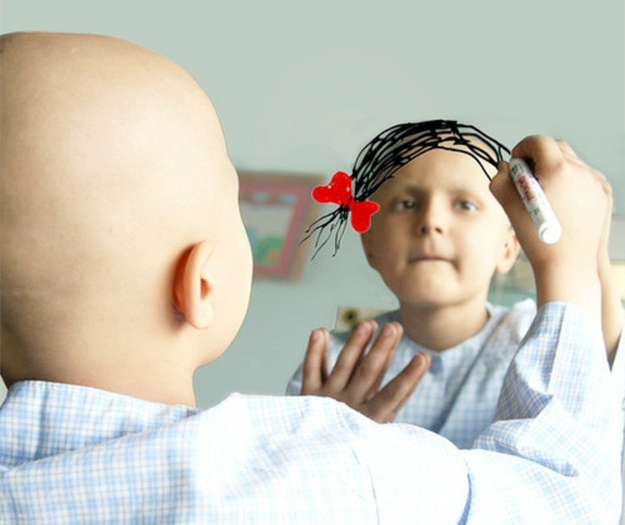 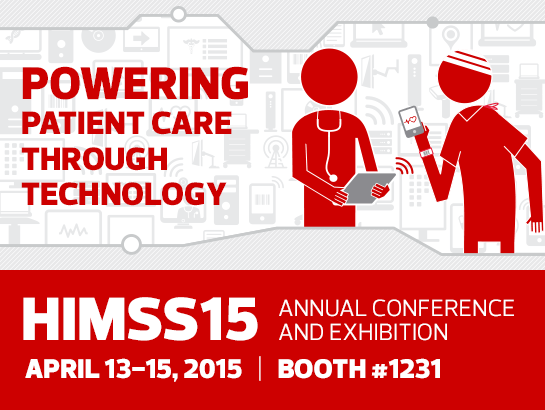 HIMSS15 GOALS

Generate leads
2,000 leads
Nurture existing customer relationships 
100 meetings, 300 customers at event
Boost awareness of brand, solutions, services and expertise
5000 station scans
Continue to elevate position as a thought leader
10,000 social engagements, 400 @mentions
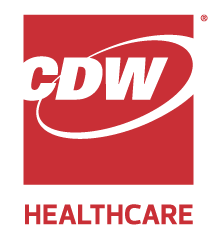 #2
Know Your Customer’sWhy
@stacygoebel         #HITMC
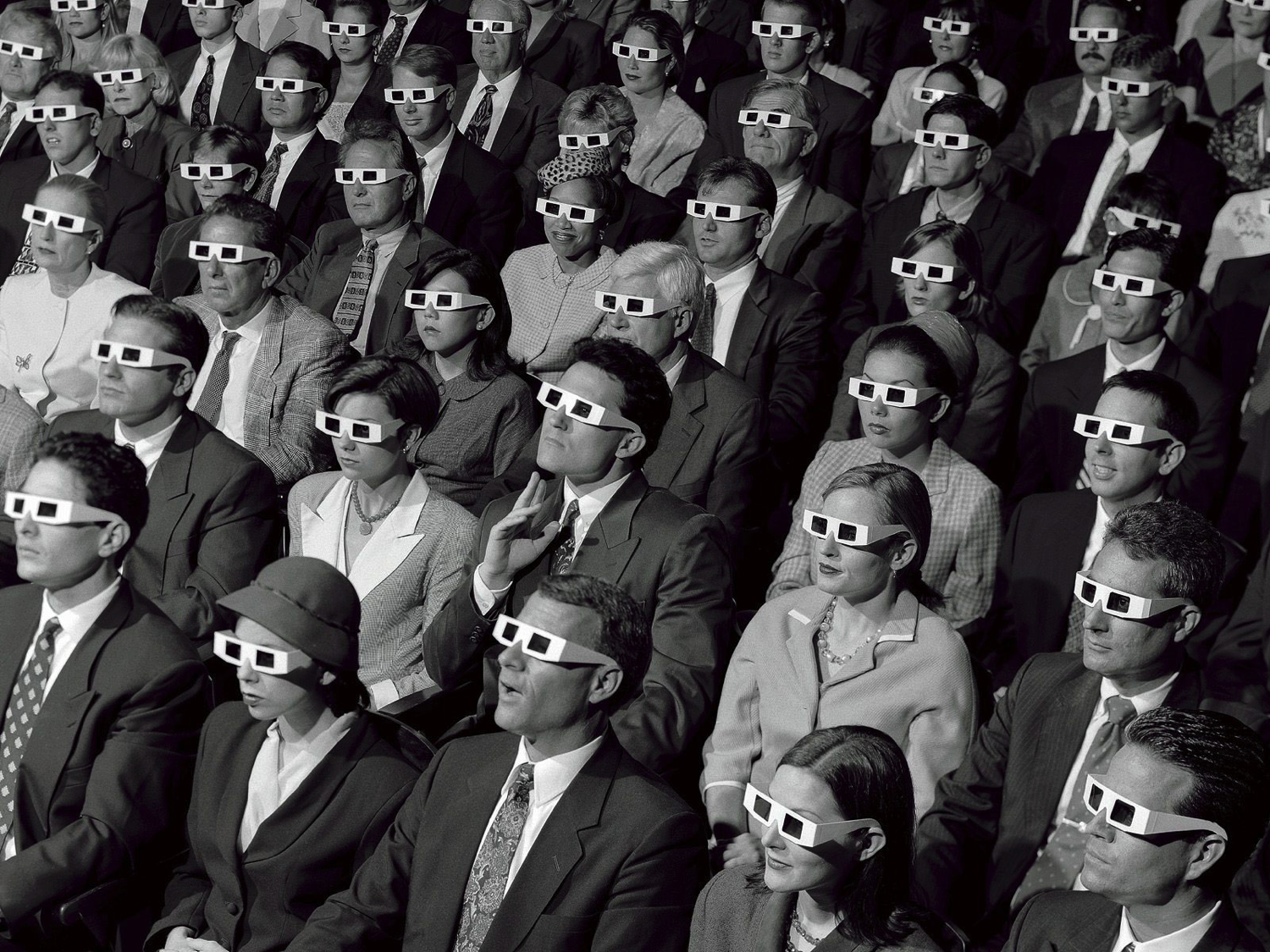 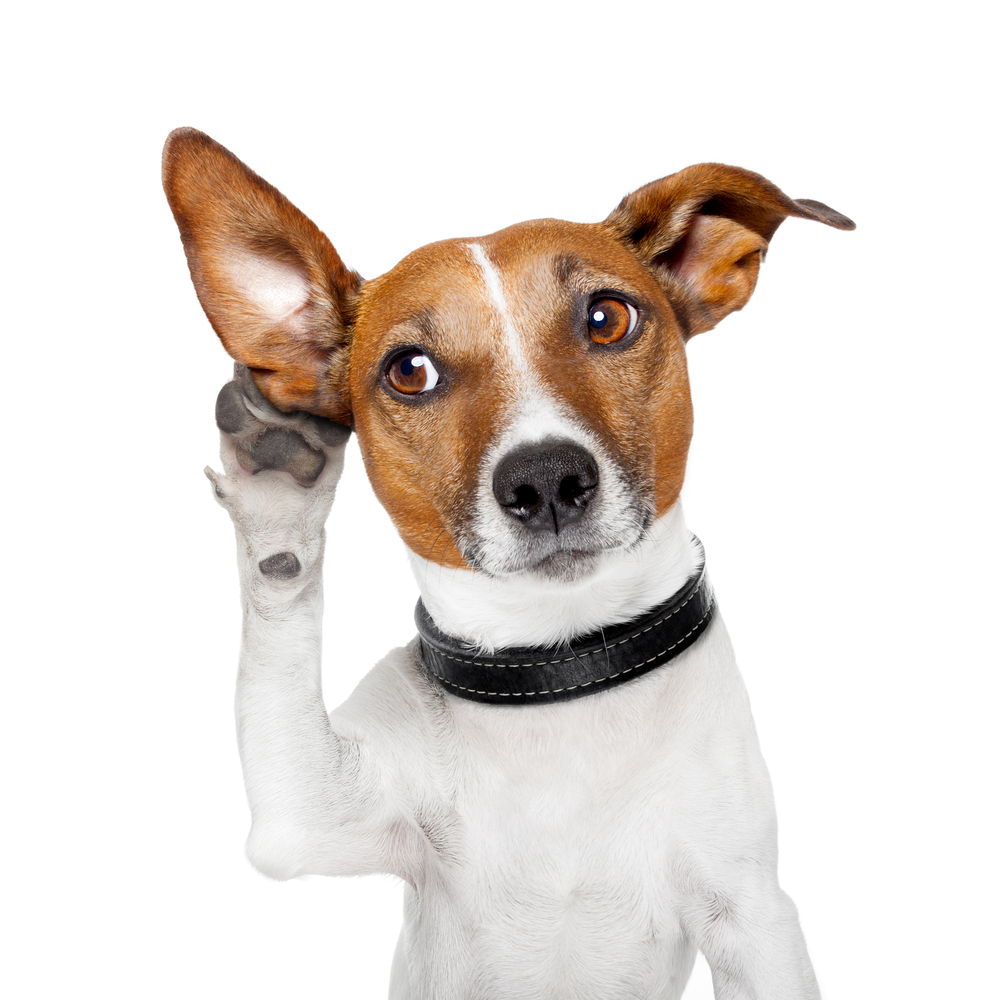 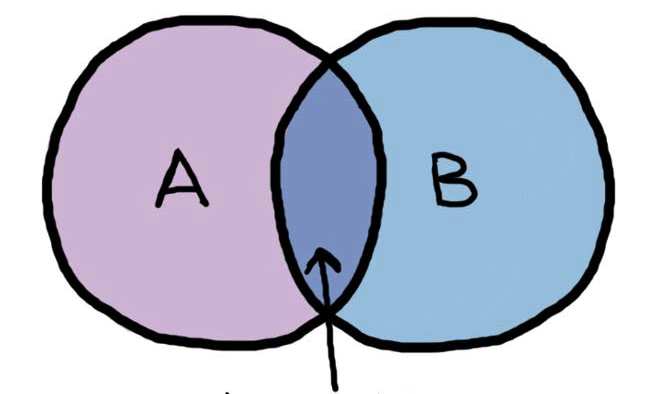 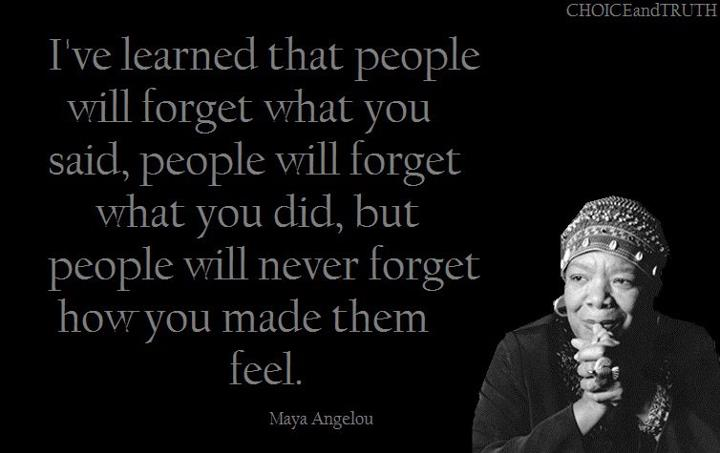 #3
BUILD ON PAST SUCCESSES
@stacygoebel         #HITMC
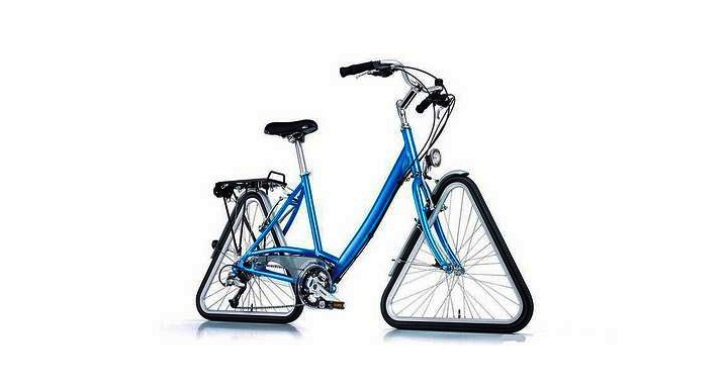 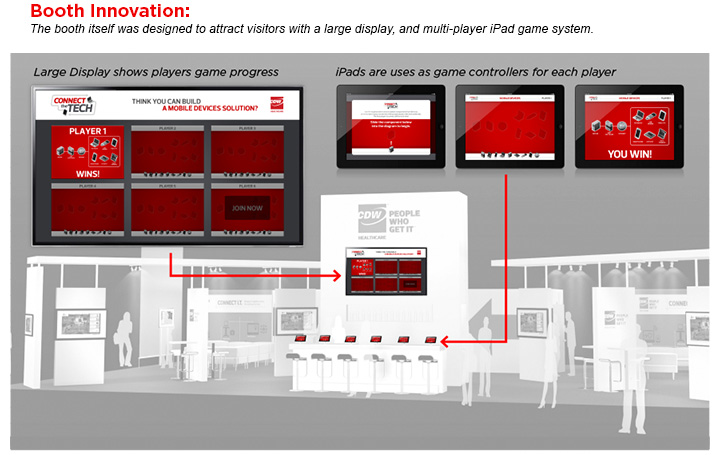 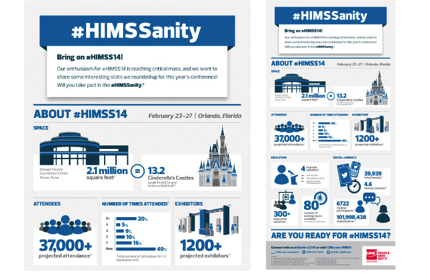 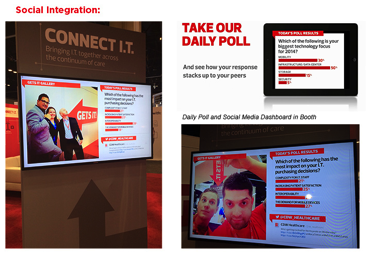 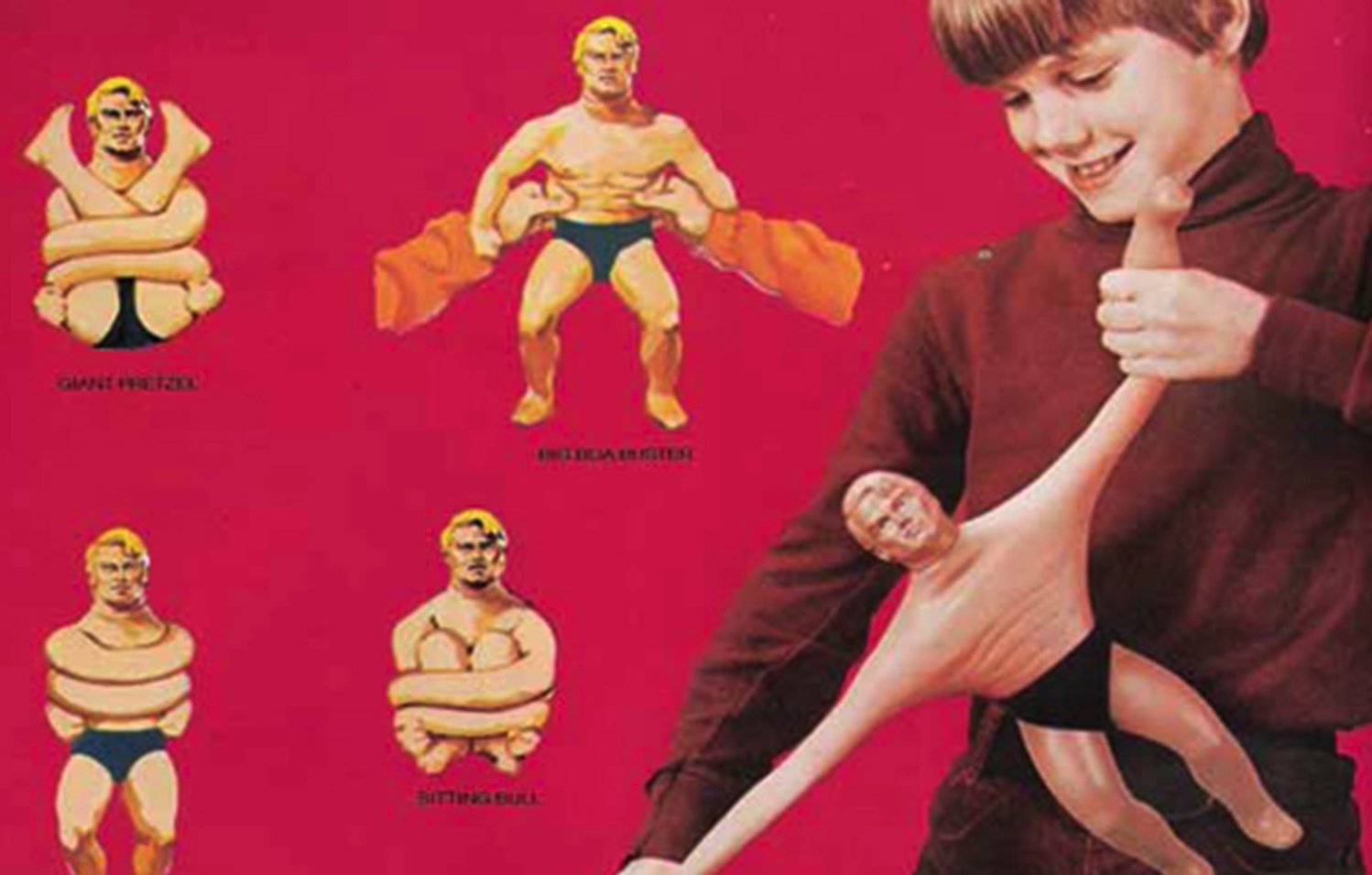 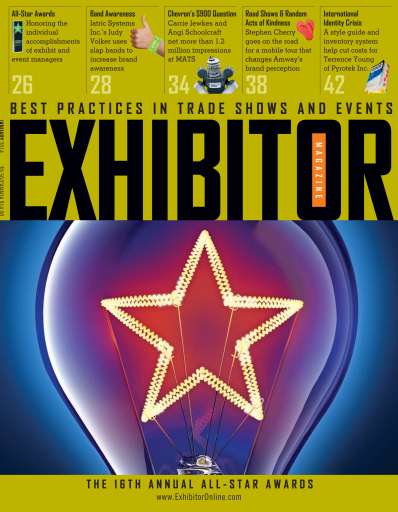 #4
CREATE A LASTING IMPRESSION
@stacygoebel         #HITMC
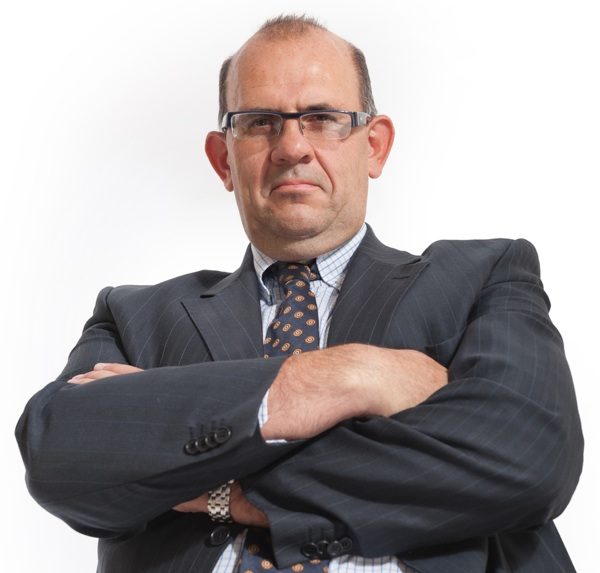 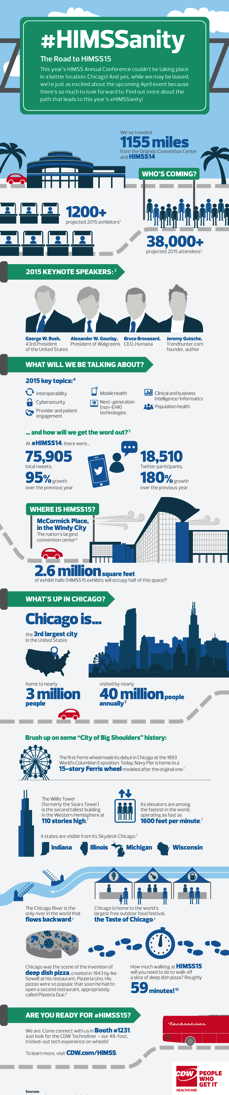 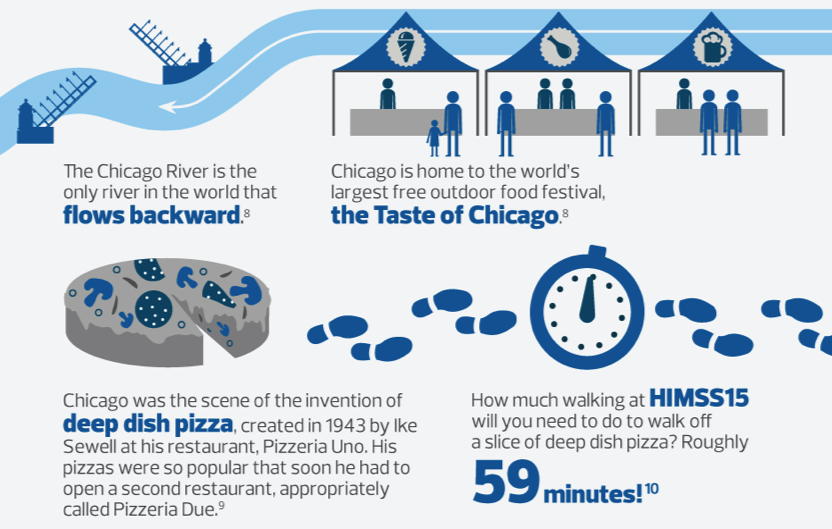 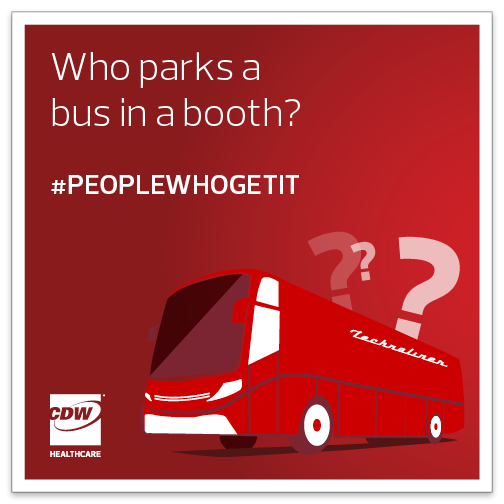 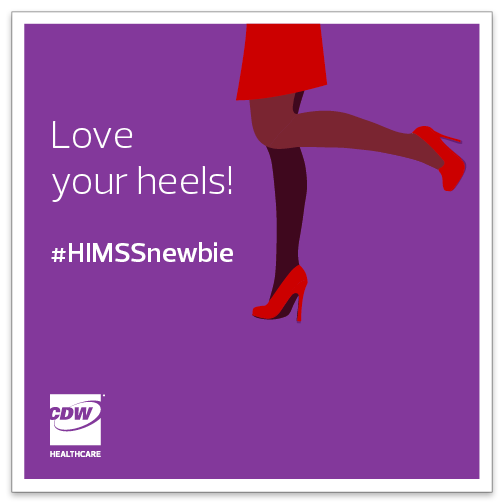 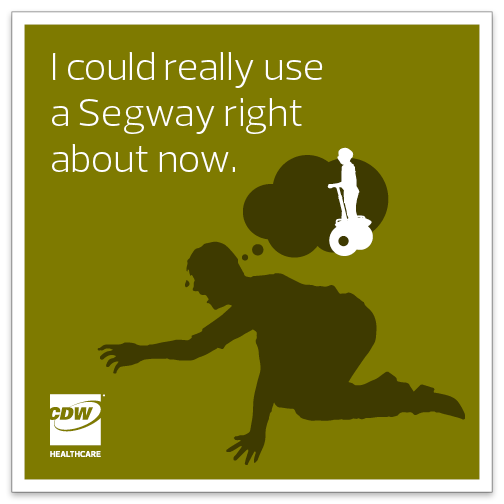 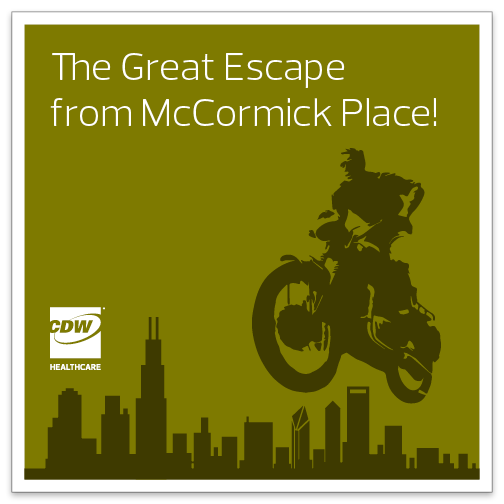 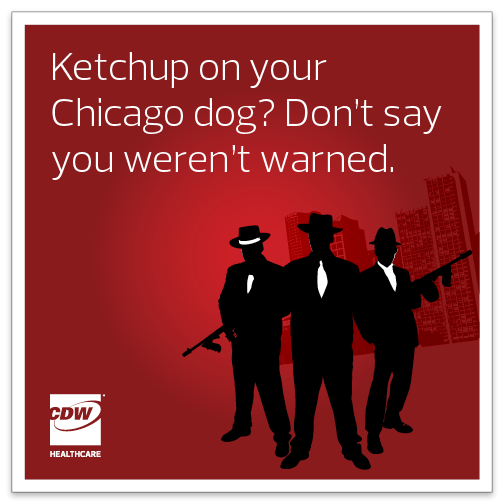 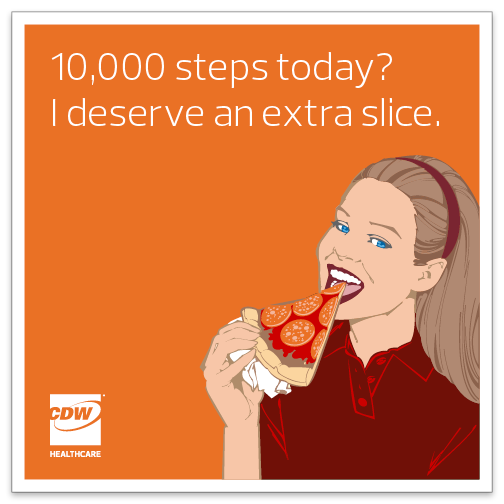 DO SIMPLE THINGS FOR 
THE GREATER GOOD.
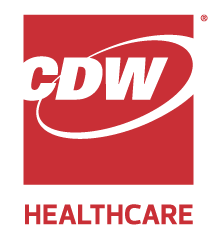 This fun brought to you by
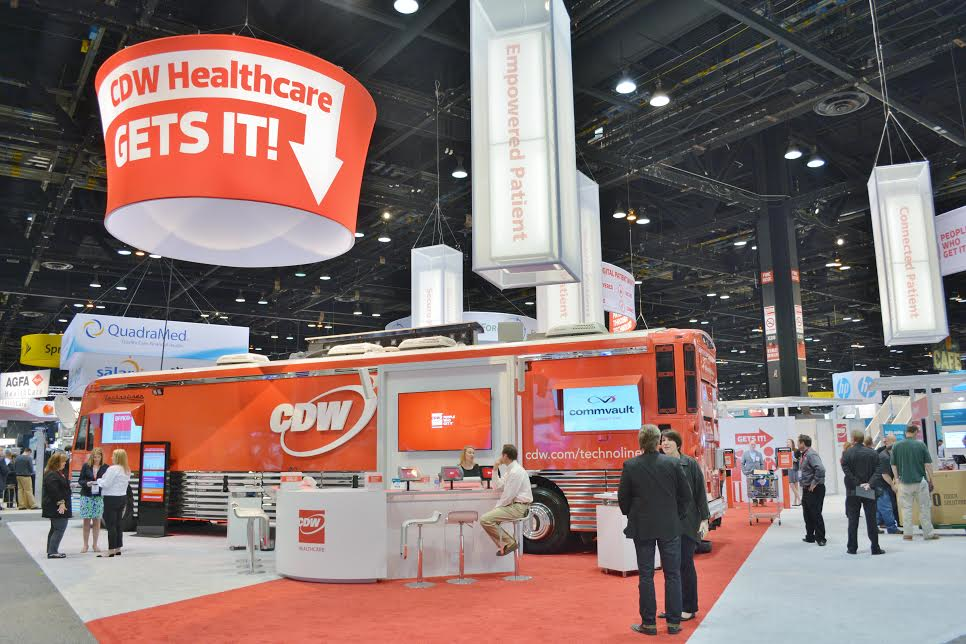 SCAN IT BANDS (RFID TECHNOLOGY)
|  HIMSS15 Training Plan
25
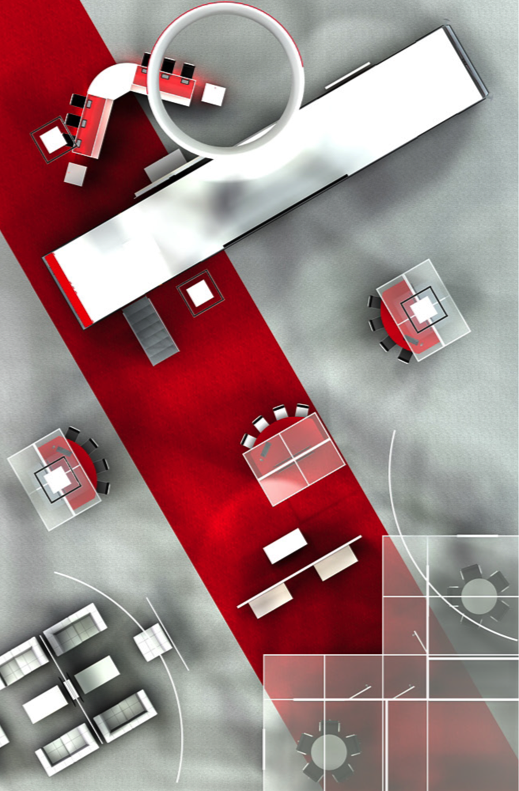 EMPOWERED PATIENT
MOBILE PATIENT
CONNECTED PATIENT
SECURE PATIENT
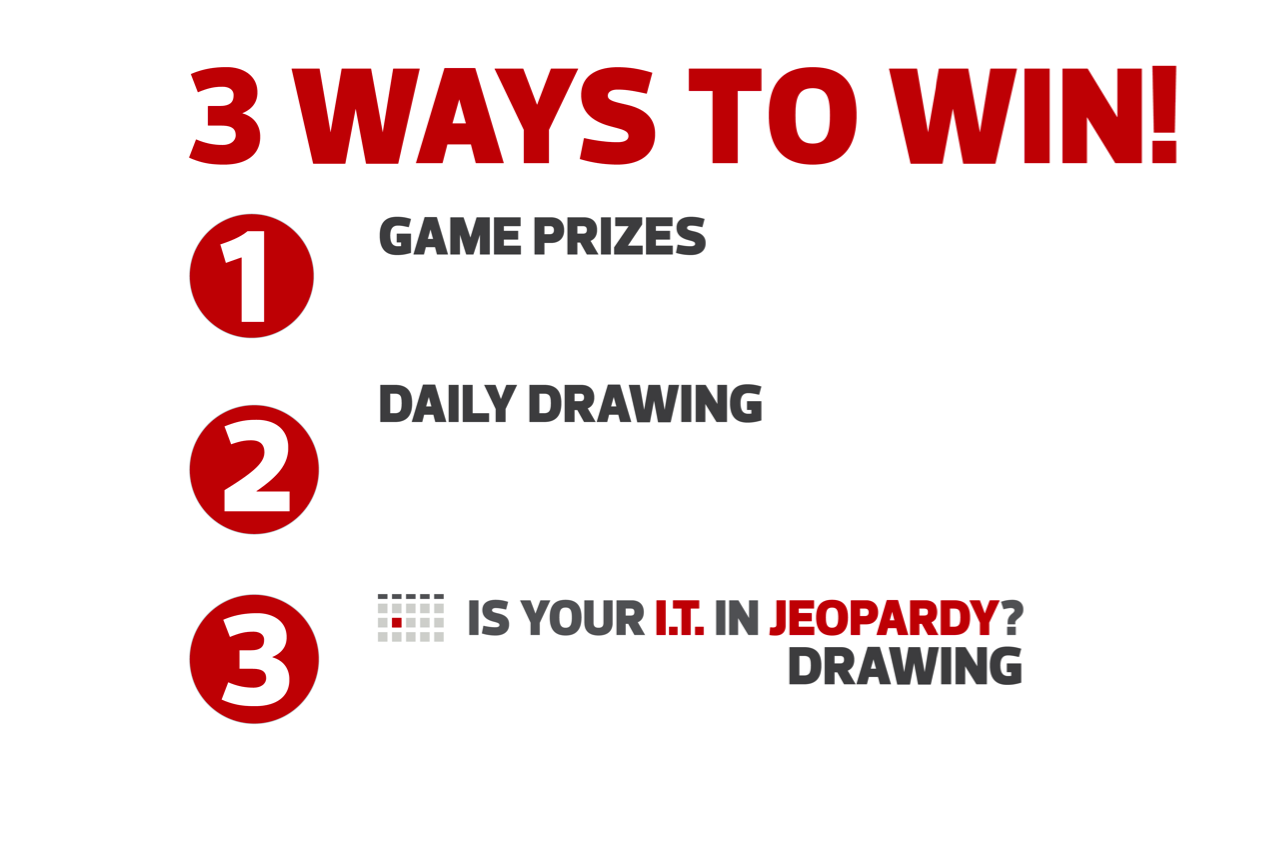 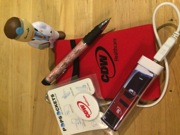 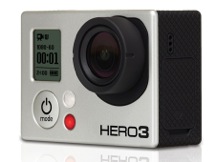 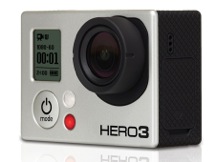 27
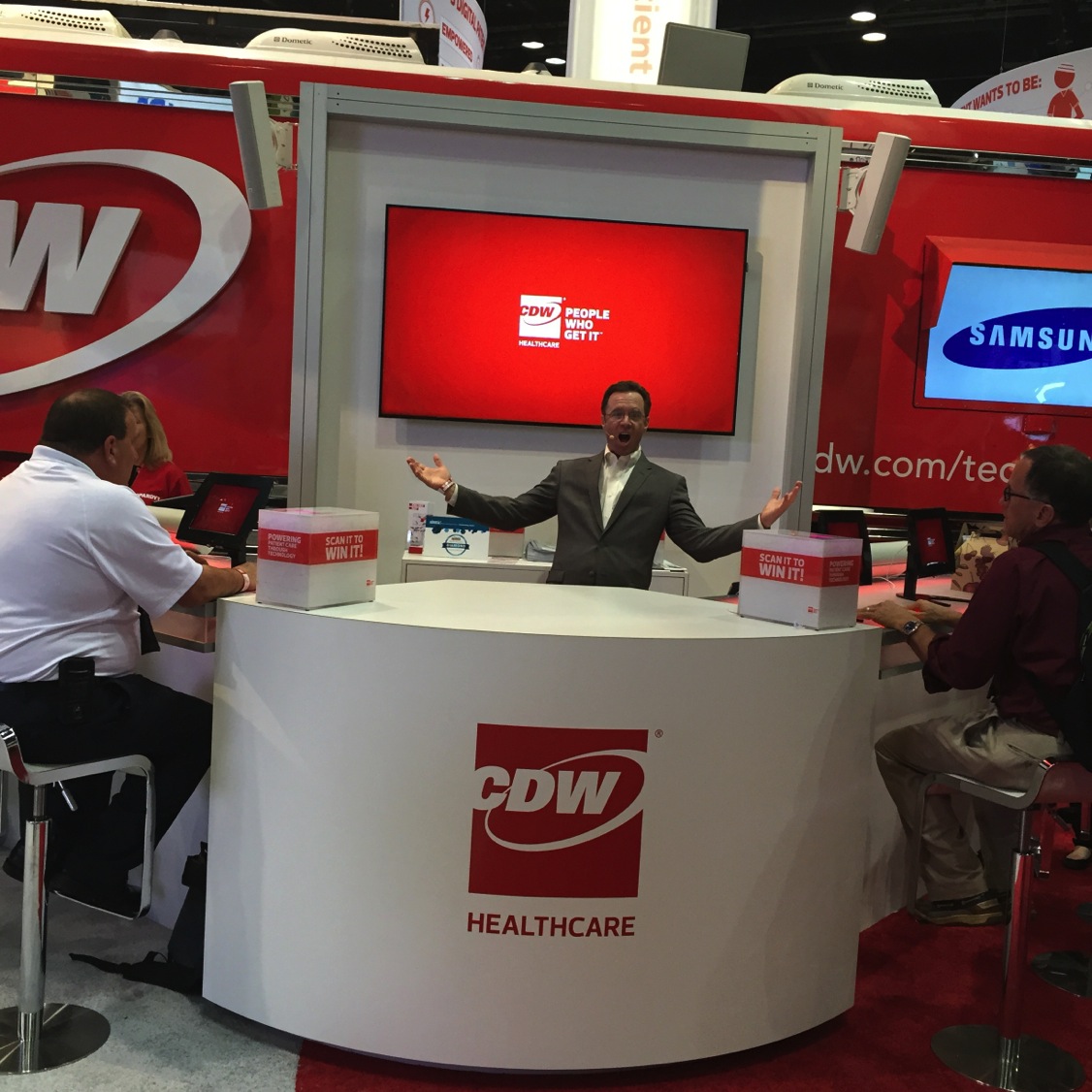 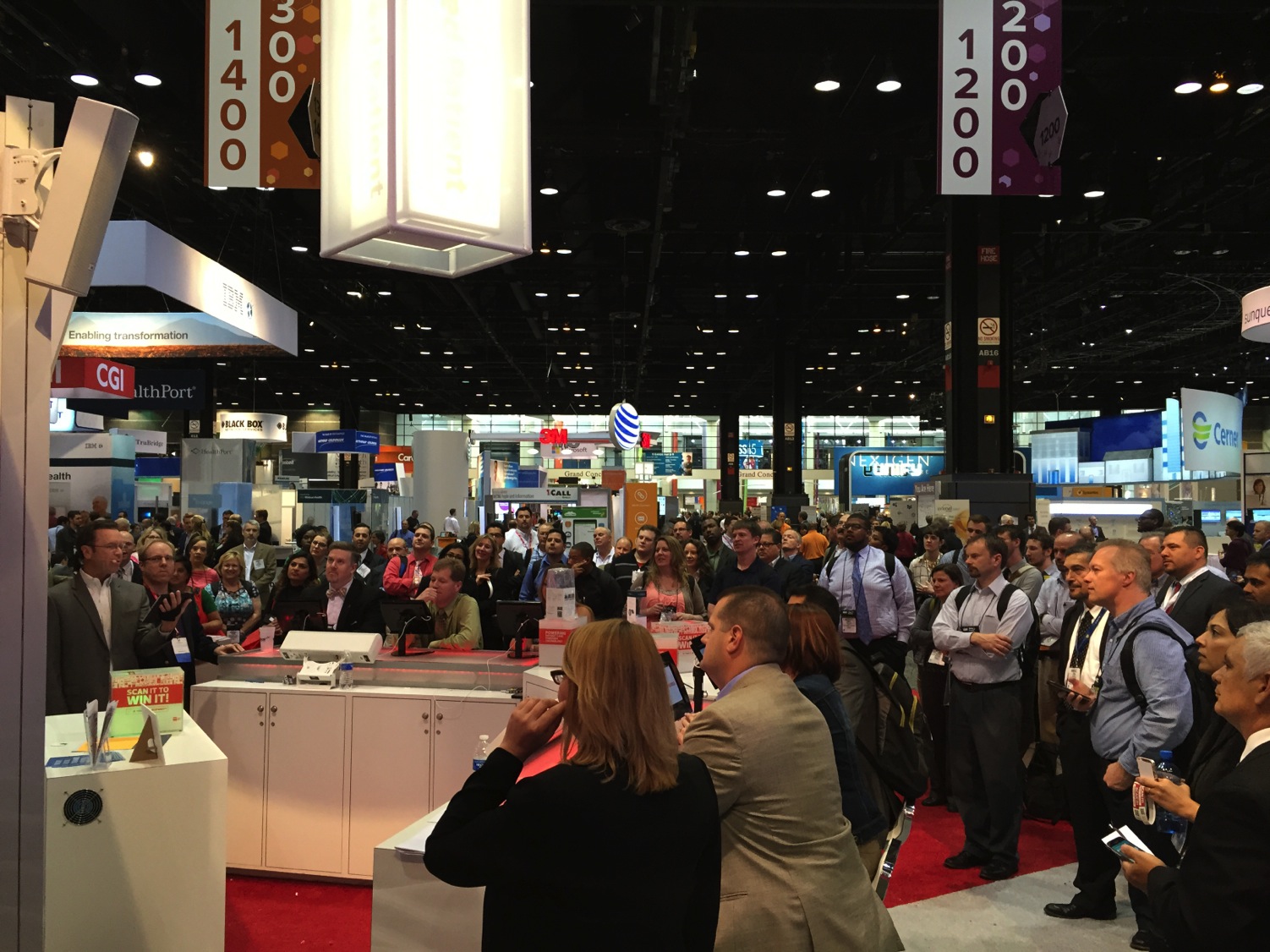 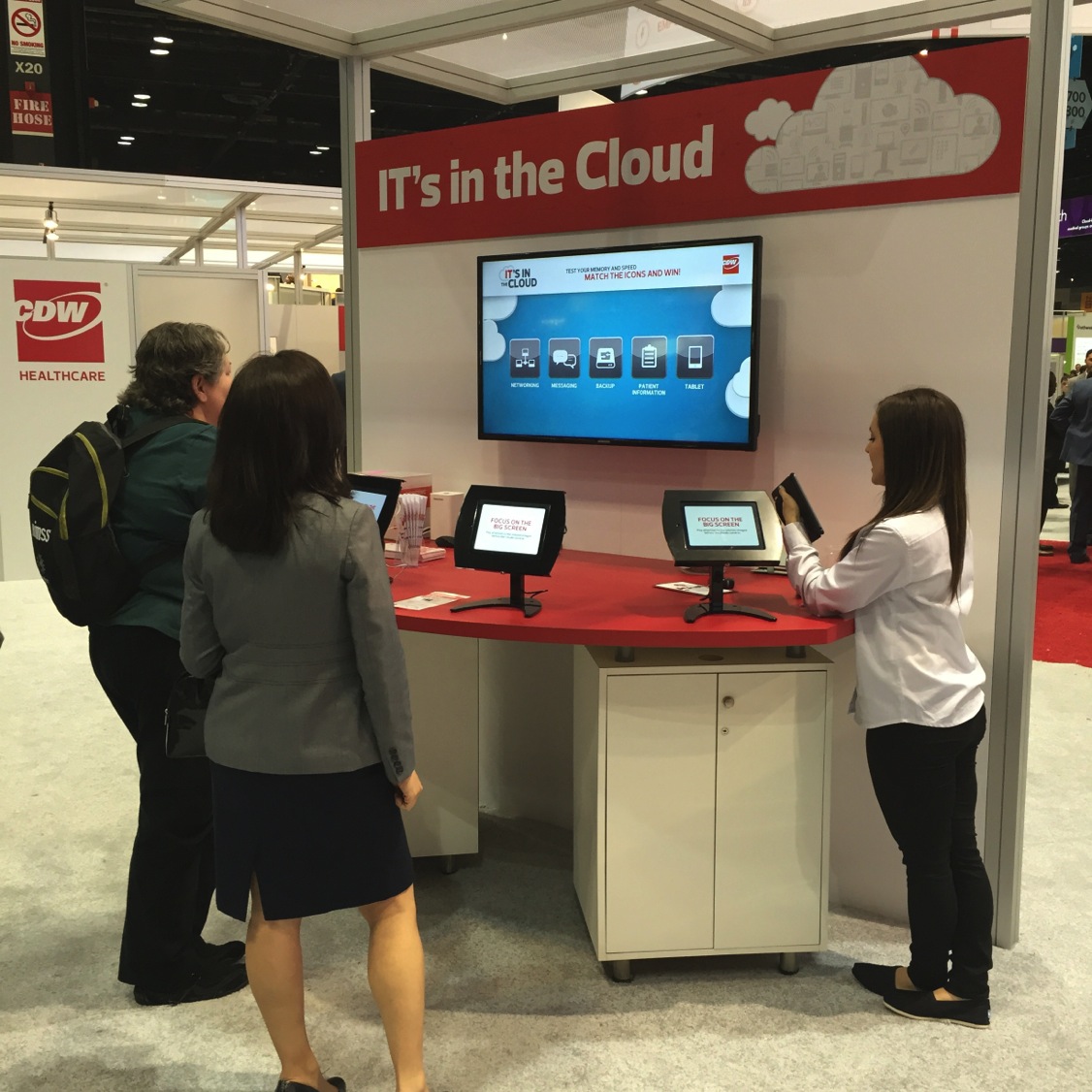 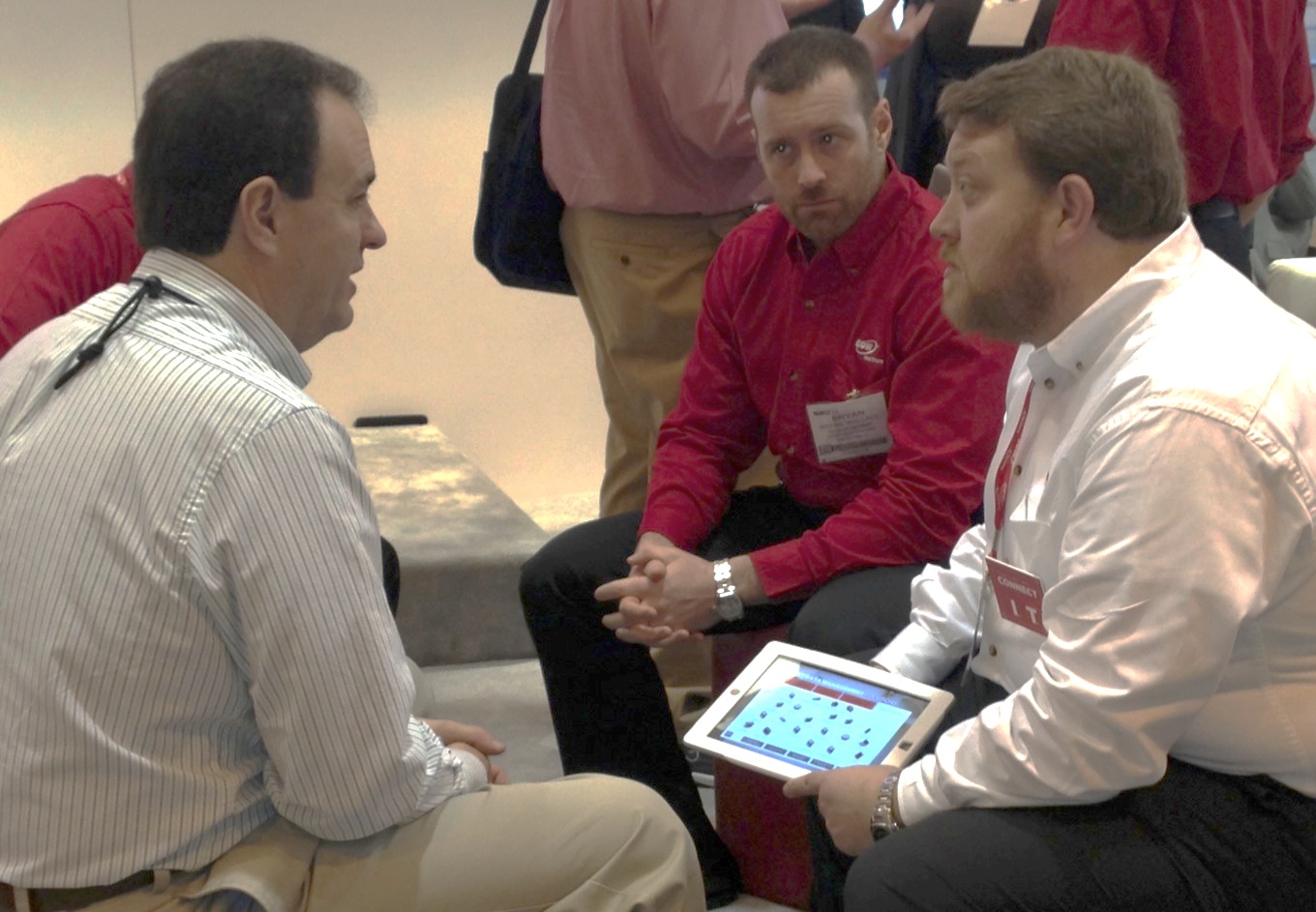 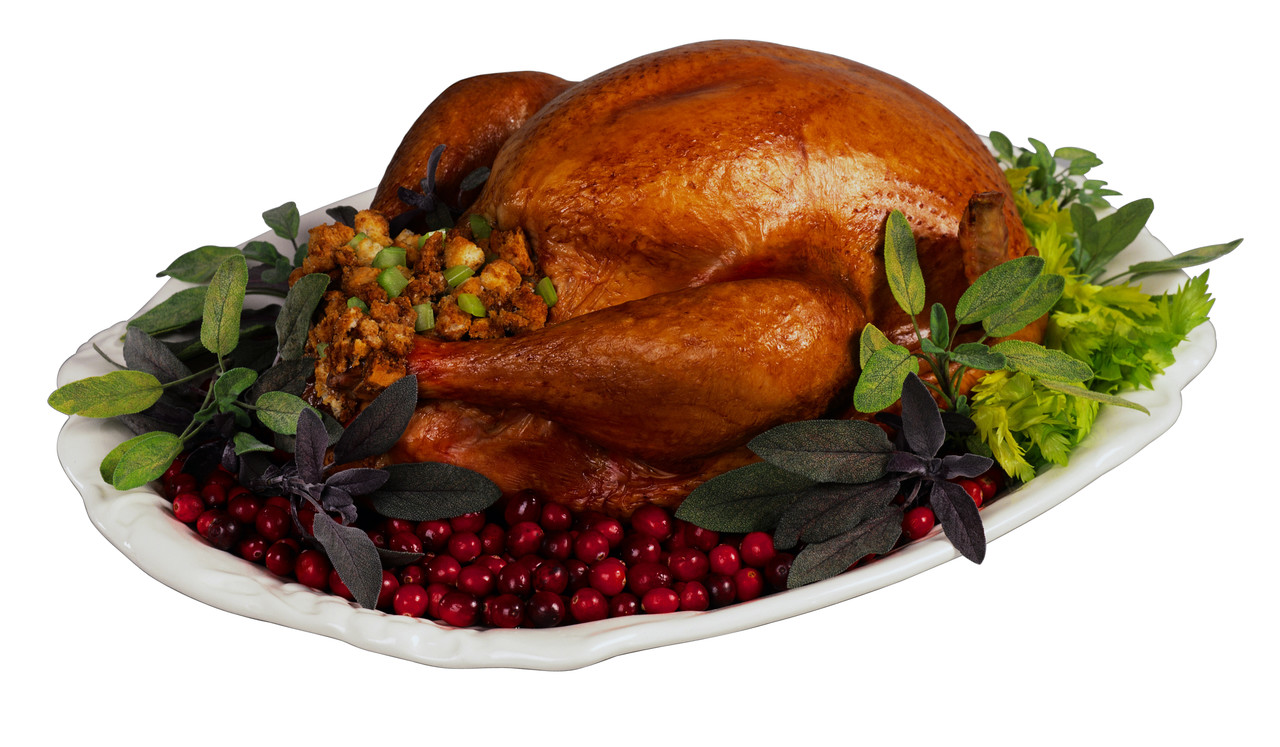 #5
IT takes a village(and a village planner)
@stacygoebel         #HITMC
10 MONTHS OUT
FOLLOW 
THROUGH
PLAN
IMPLEMENT
Kickoff
Review
Debrief
Training
Research
Concepts
Celebrate
Follow-up
Start Over
Experience
Metrics Plan
Environment
TRADESHOW
Design & Build
Objectives & Goals
Team Coordination
Communication Plan
Preshow Communication
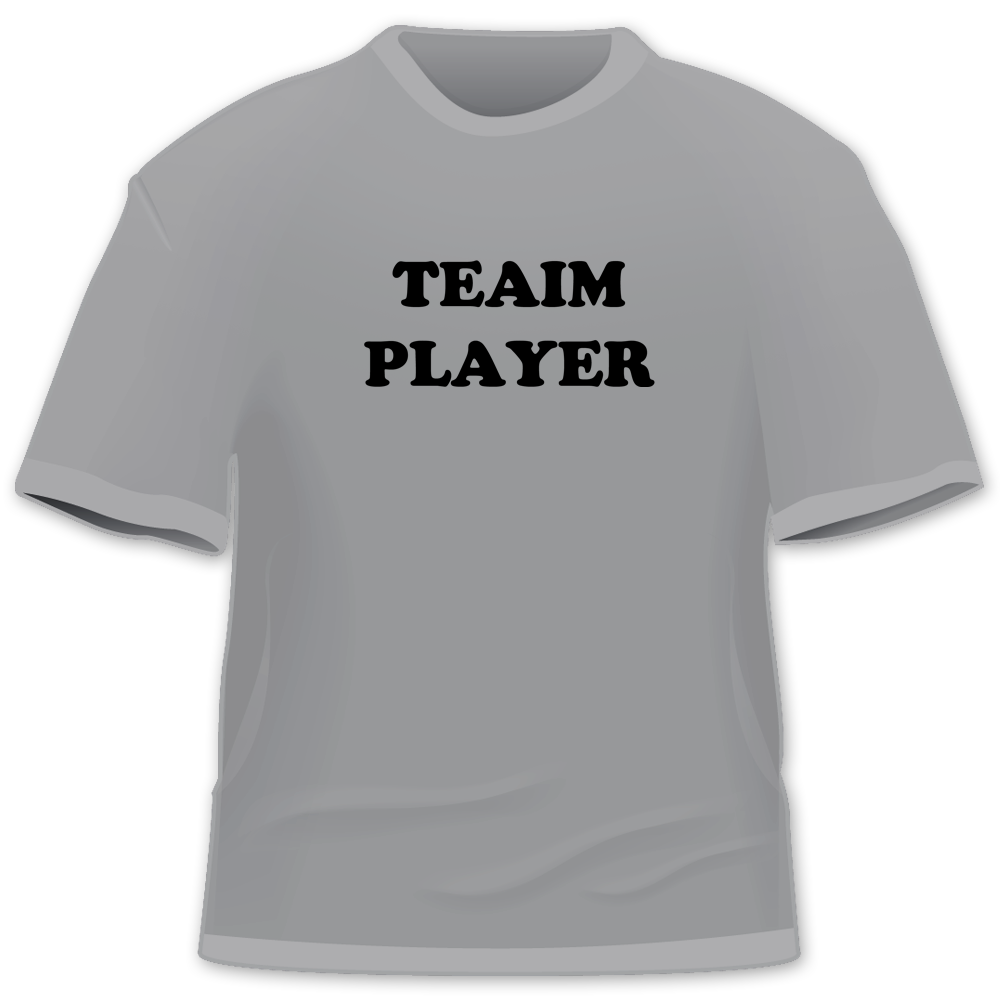 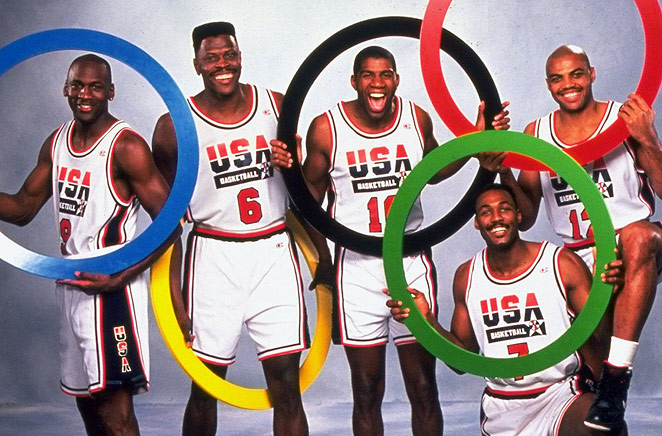 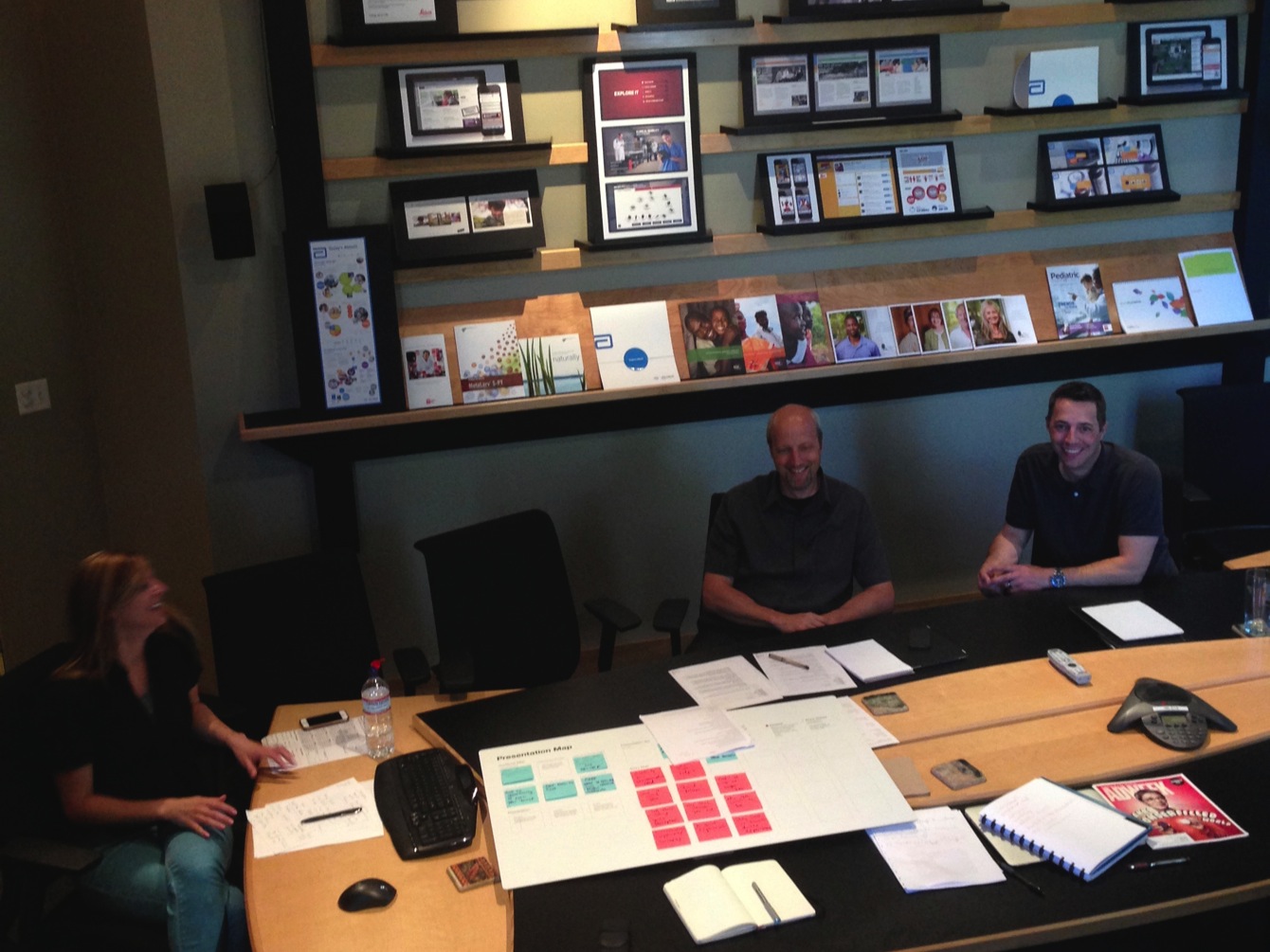 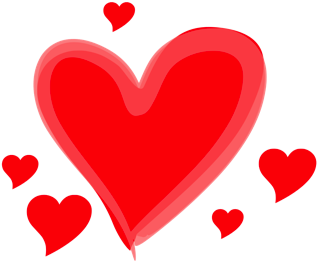 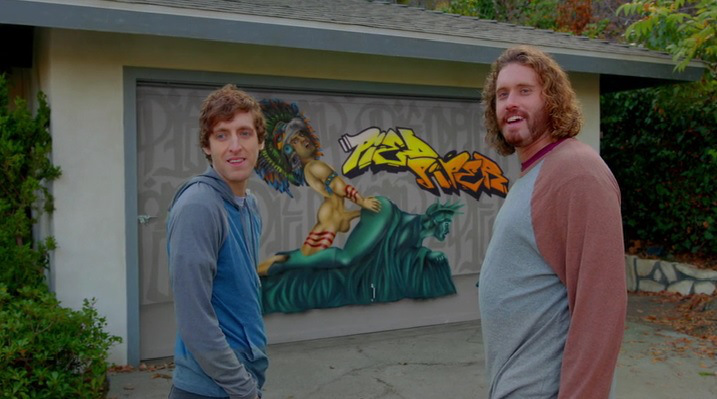 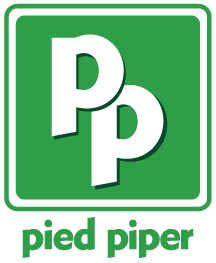 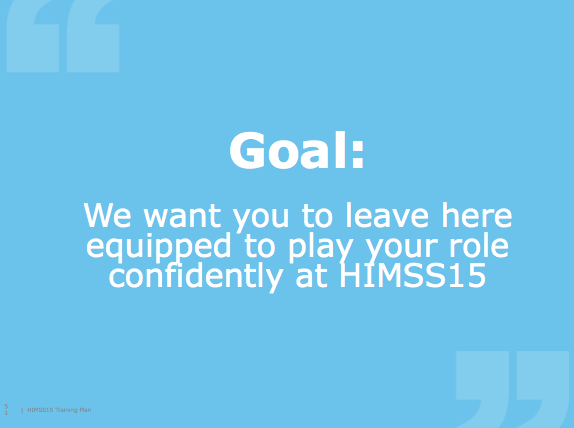 SPEED GREETING
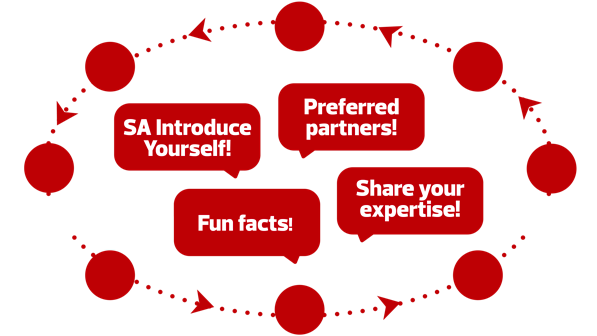 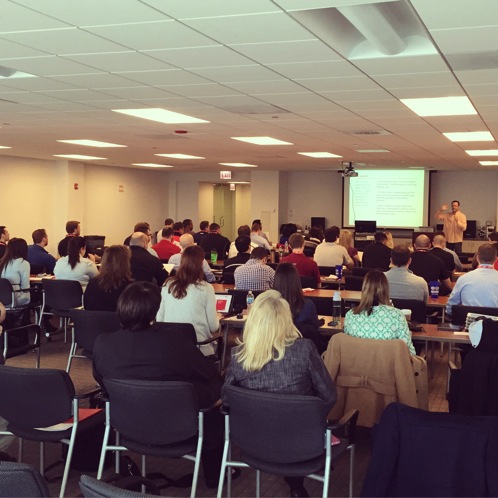 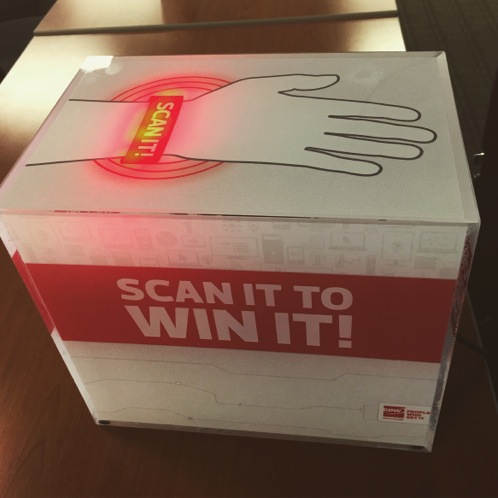 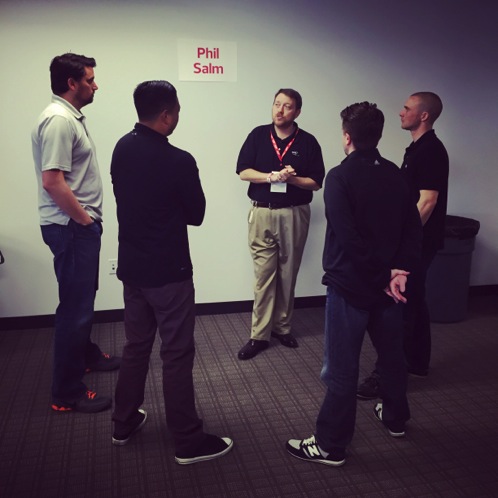 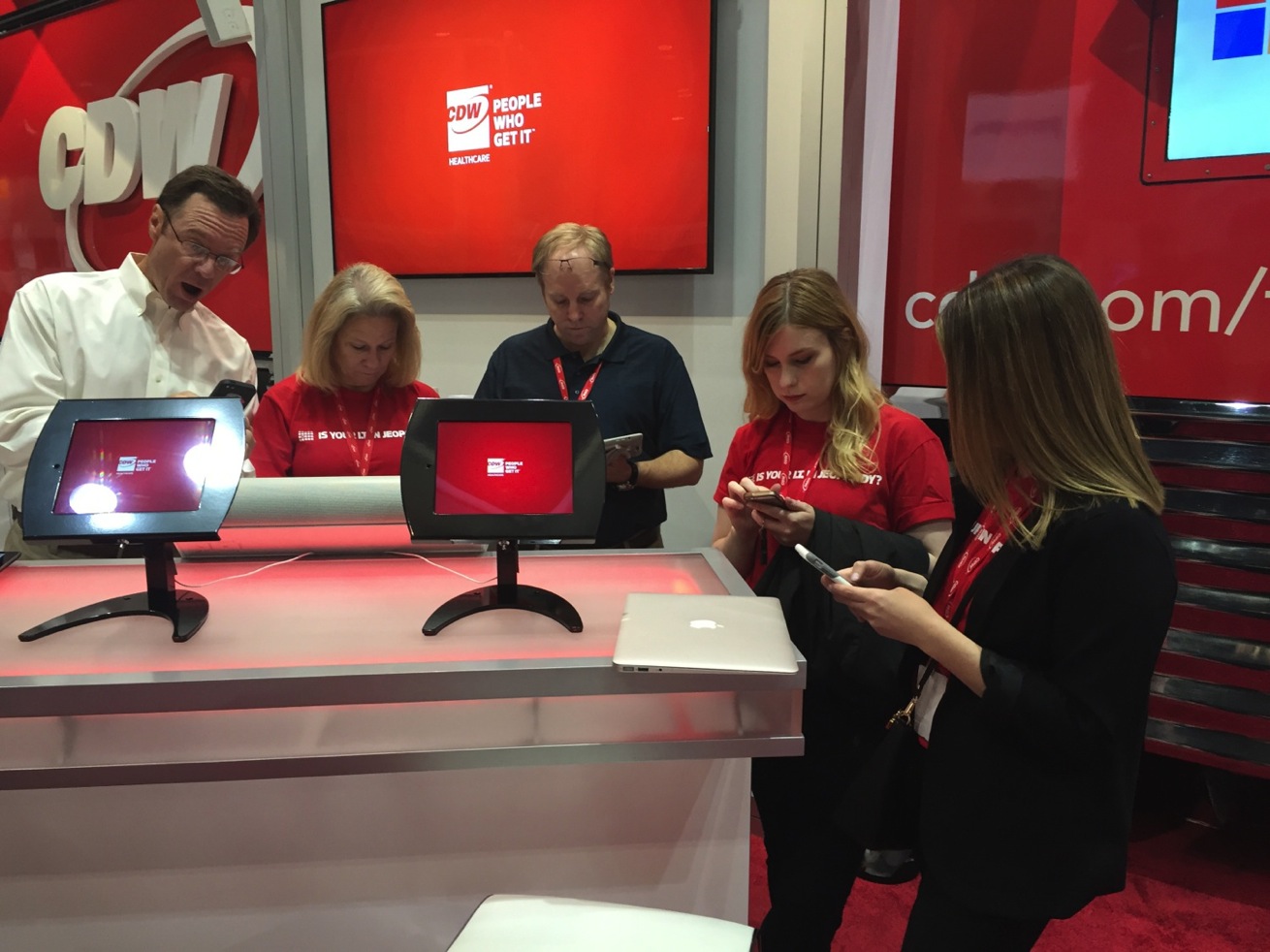 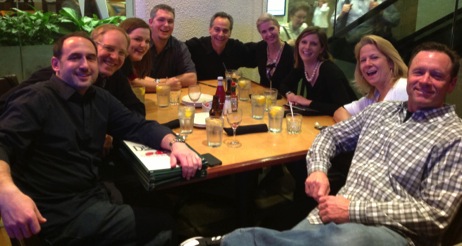 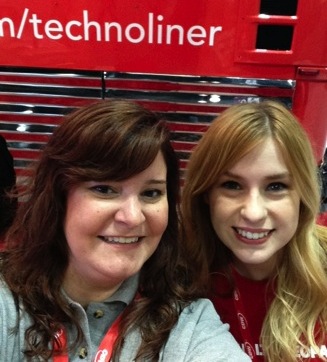 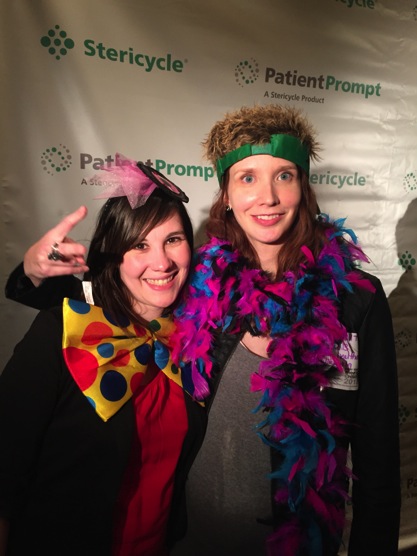 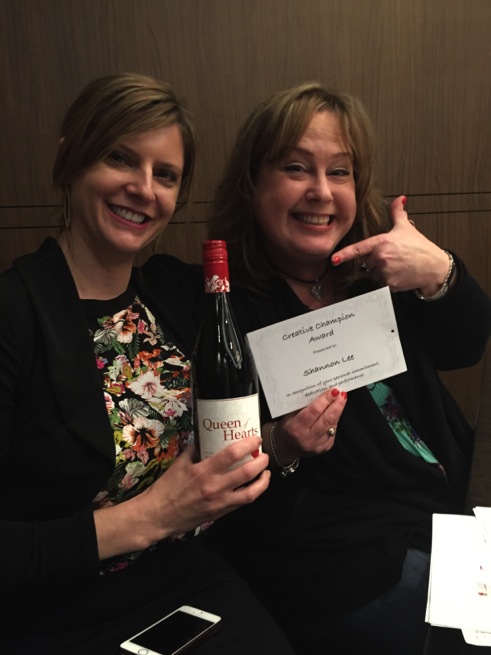 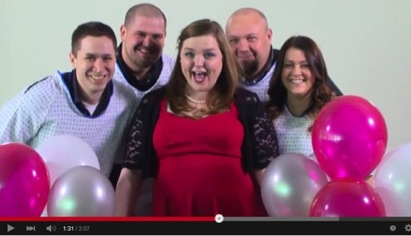 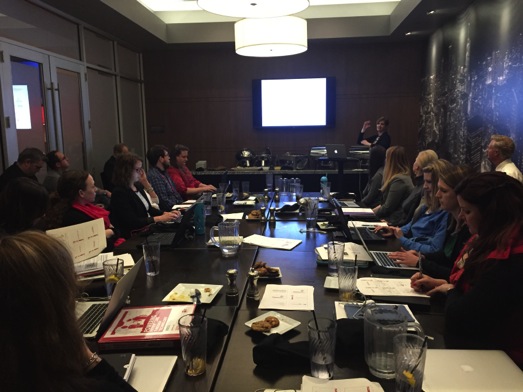 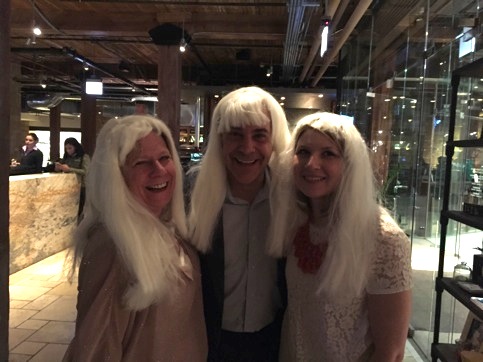 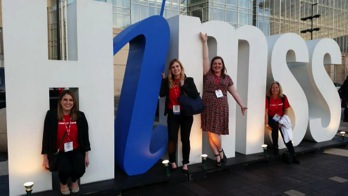 TIPS FOR CREATING MEMORABLE TRADESHOW EXPERIENCES
#4
#3
#2
#1
Create a Lasting Impression
Build on Past Successes
Know Your Customer’s Why
Know Your Why
#5
It Takes a Village
@stacygoebel         #HITMC
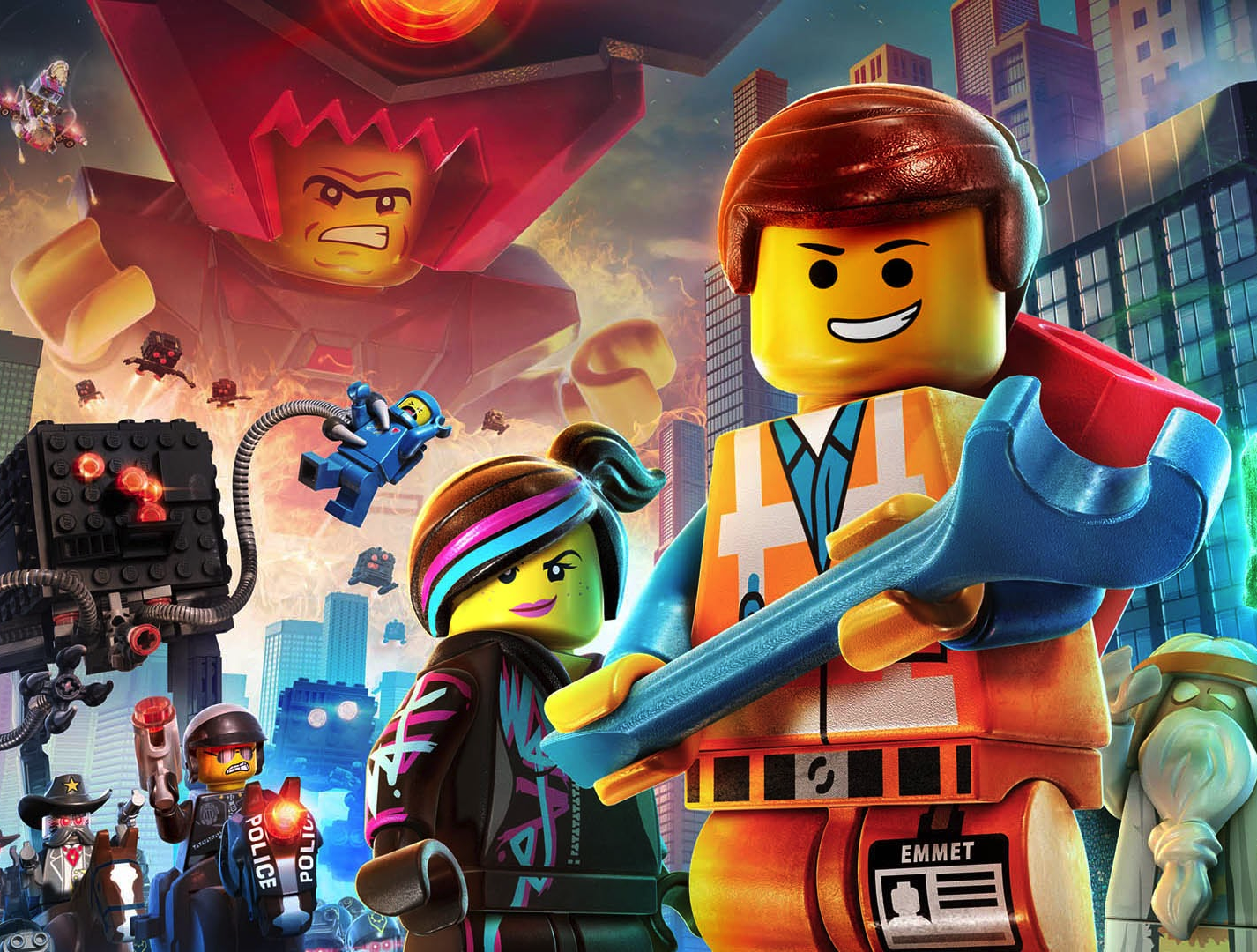